AN UNUSUAL CASE OF ECTOPIC PREGNANCY
PRESENTED BY :
DR.PRINCY PANTHOI KHUMUJAM  
DR. MEDAM SAILAJA (RESIDENTS)
GUIDE : DR. MEENAL PATVEKAR  (HOU )
CASE HISTORY
A 34 years old female
HISTORY OF 2 MONTHS 
OF AMENORRHOEA
NO COMPLAINTS
                                           
DOA : 5/5/21::11AM
ASYMPTOMATIC
Menstrual History :   LMP- 27/3/21        11+3 weeks 
     REGULAR cycles

Obstetric history : G4P1L1E1A1
 E1- 1.5MOA/ ECTOPIC PREGNANCY / 8 years back /
        Right laparoscopic  salpingostomy 

Past history : NO other medical/surgical illness .
Personal history : NO addictive habits .
EXAMINATION
Patient is conscious , oriented
AFEBRILE
Pulse- 84 bpm
BP- 100/70mmhg
RR-18cpm

BMI – 21 kg/m2
No pallor
VITALS STABLE
SYSTEMIC EXAMINATION
CVS – S1S2 heard, no murmur
RS- B/L air entry equal , no added sounds

Abdominal examination –  no guarding , no rigidity 
                                                  SOFT , NON TENDER .
LOCAL EXAMINATION
P/S – no bleeding , no discharge  
Per vaginal examination – normal size uterus anteverted 
                                                minimal right adnexal tenderness 
                                                fullness in the right fornix 
                                                left adnexa normal
                                                No cervical motion tenderness
INVESTIGATIONS
Routine Investigations
Hb- 11.2 g/dl  Wbc – 9000 /ul
Platelets – 2lacs/ul
BG - O Positive 
Serology : NR PT – 11secs 
INR – 0.97
SPECIFIC INVESTIGATIONS
UPT – weakly positive 
B-hCG : 20000 IU/L
TVUS
TVUS
Anteverted uterus , ET - 7mm
Adnexal mass seen separate from the right ovary.
Single gestational sac with single fetal pole 
CRL-44mm, 11 weeks gestation  
FHR -170 bpm By M-mode
Color Doppler – Peritrophoblastic 
flow around the ectopic 
“ RING OF FIRE”  
Free fluid is seen in the cul-de-sac.
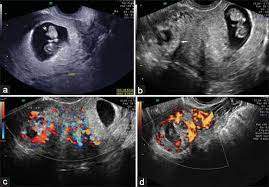 MANAGEMENT
Informed and written consent taken.
Blood sent for cross match.
Emergency laparoscopic right salpingectomy
FALLOPIAN TUBE 
with 
LIVE FETUS
UTERUS
Above figure shows intra-operative
laparoscopic image of ectopic pregnancy
INTRA OPERATIVE FINDINGS :
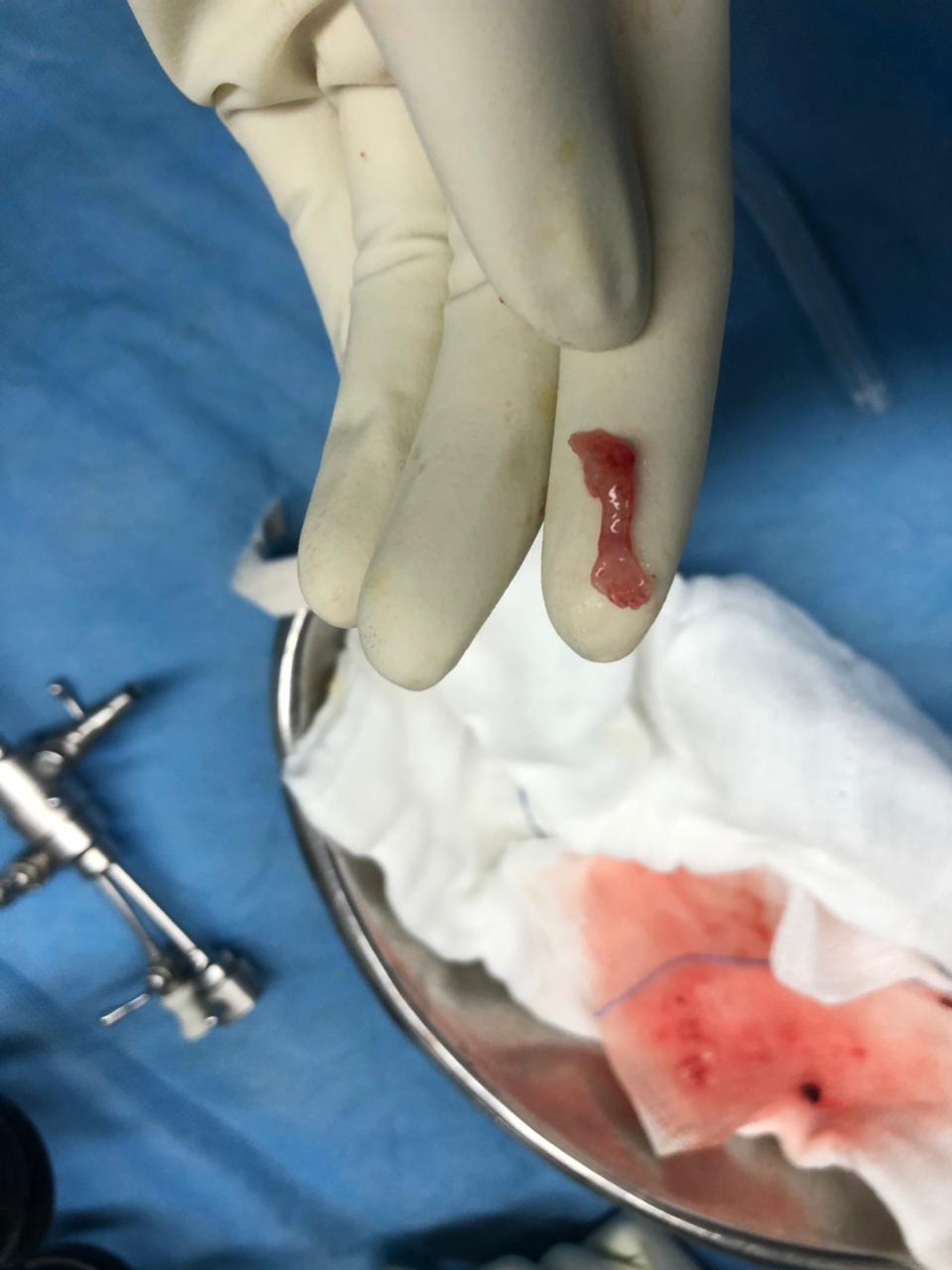 IDENTIFIED FETAL PARTS
ECTOPIC AFTER RETRIEVAL
Post operative period was uneventful. 

Patient was discharged after course of antibiotics and anti inflammatory drugs .
HISTOPATHOLOGICAL EXAMINATION
Sections show fallopian tube, blood clots and many chorionic villi. 
The trophoblastic tissue invades muscularis and sub serosal vessels. 
Fetal parts identified. 
Products of conception noted